специализация «ПАУЭРЛИФТИНГ»
Атлетическая гимнастика, пауэрлифтинг, 
тренажёрная подготовка, армспорт
03.07.2017
Преподаватели
Моха Александр Андреевич, доцент, к.п.н., МС СССР
Волков Владимир Николаевич, старший тренер-преподаватель 
Кутузов Виктор Дмитриевич, многократный чемпион СПб по пауэрлифтингу
Трещёв Андрей Вячеславович, мастер спорта
Шамрай Лев Валерьевич, к.п.н., доцент
Гадельшин Ринат Маликович, старший тренер-преподаватель
Абаев Виктор Михайлович, заслуженный тренер России (четырежды Мастер спора по силовым и атлетическим дисциплинам), тренер сборных команд по пауэрлифтингу и армспорту
Руководитель специализации к.п.н. Моха А.А.
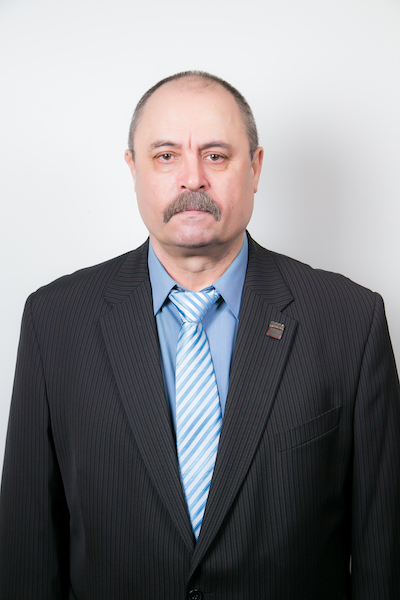 Направления специализации «пауэрлифтинг»
«Пауэрлифтинг»       
 
Волков В.Н., руководитель направления   
 Трещёв А.В.
 Абаев В.М.
«Тренажёрная   подготовка»
 Моха А.А., руководитель направления  
  Кутузов В.Д.
 Шамрай Л.В. 
 Гадельшин Р.М.
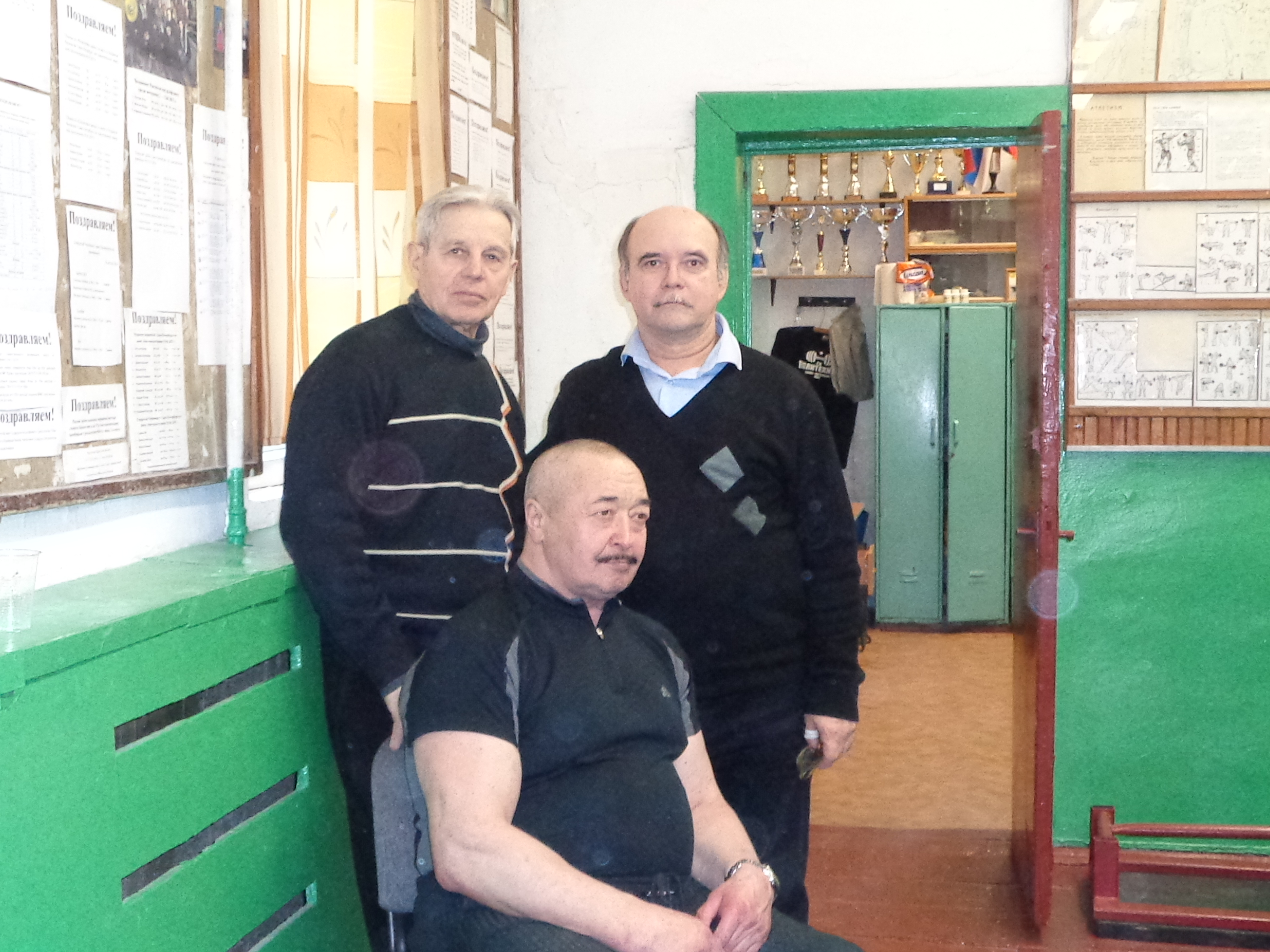 Места проведения занятий
ул.Парголовская, д.8 – спортивный комплекс около м. «Лесная» :
	для занятий на каждом из двух направлений предоставляются по два спортивных зала, укомплектованных тренажерами, штангами, разминочными снарядами, гирями, гантелями.
Гражданский пр., д.28 - во дворе ИМОПа
Возможности роста
Студенты, занимаясь на разных направлениях специализации, могут достичь не только хорошего мышечного каркаса и увеличения силовых возможностей, но и высоких разрядов в различных видах спорта.
На базе специализации проводятся Первенства СпбПУ Петра Великого по  пауэрлифтингу и армспорту.
Занимающиеся пауэрлифтингом к концу четвёртого семестра достигают обычно уровня 1-го юношеского и 3-го взрослого разрядов и более высоких разрядов.
Студенты-спортсмены имеют большую соревновательную практику, это Чемпионаты ВУЗов, Чемпионаты Санкт-Петербурга по пауэрлифтингу различного ранга в экипировке и без неё, соревнования по жиму штанги лёжа, по армспорту, по гиревому спорту.
К концу обучения можно достичь уровня КМС и МС России.  Пауэрлифтинг, атлетическая гимнастика, тренажёрная подготовка - очень  популярные вид занятий среди студентов.
Победители чемпионатов Санкт-Петербурга
Армспорт
Пауэрлифтинг
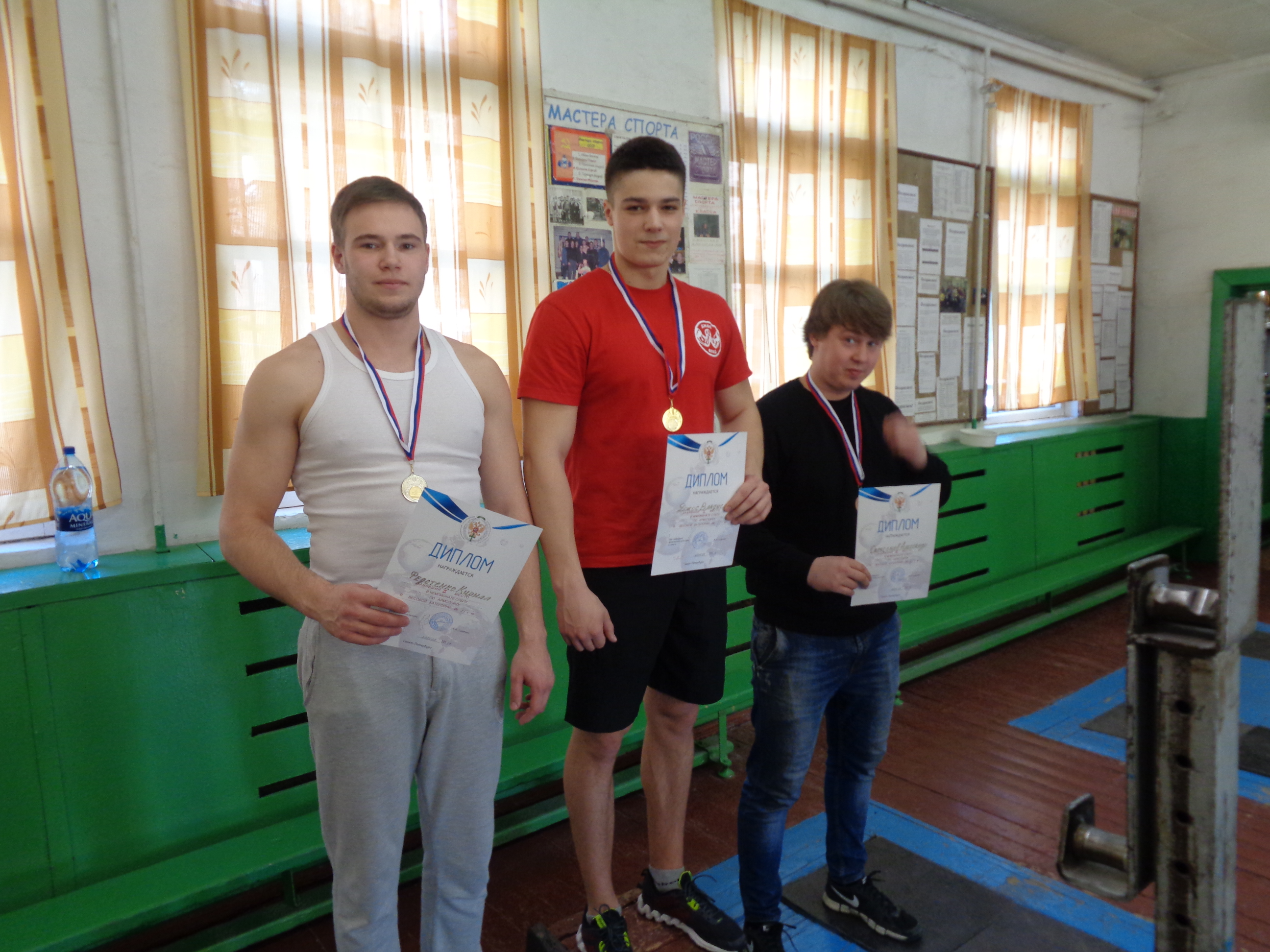 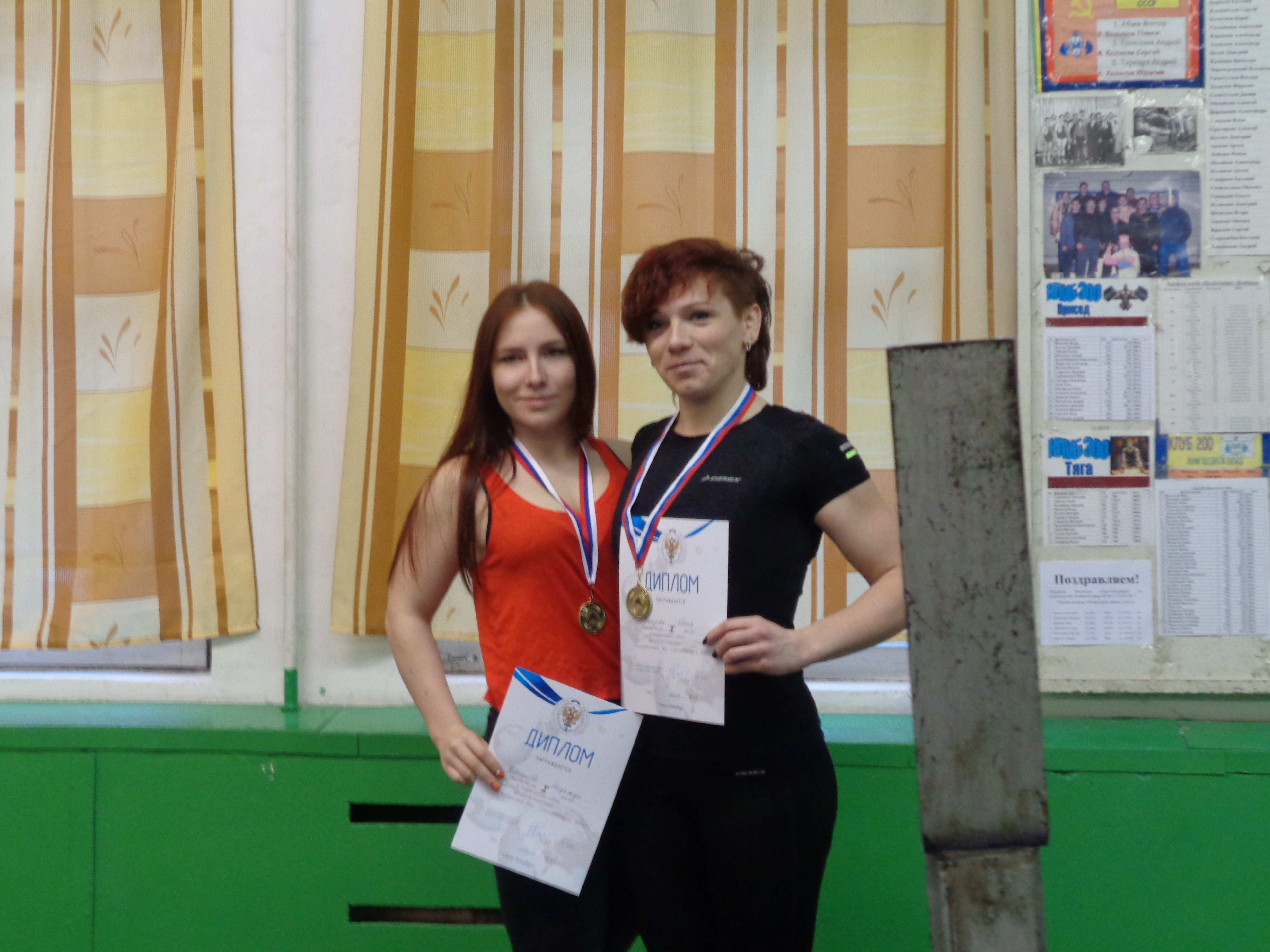 Жим штанги лёжа